PLAN DE ACCIÓN PARA LA UNIVERSIDAD | EVALUAR TUS TALENTOS E INTERESES
HABILIDADES
Elige tres de tus actividades favoritas. Menciona las habilidades necesarias para cada una a continuación.
Menciona cada habilidad anterior debajo del encabezado adecuado a continuación. Cuenta la cantidad de habilidadesy escribe el total debajo de cada recuadro.
© 2022 OVERCOMING OBSTACLES
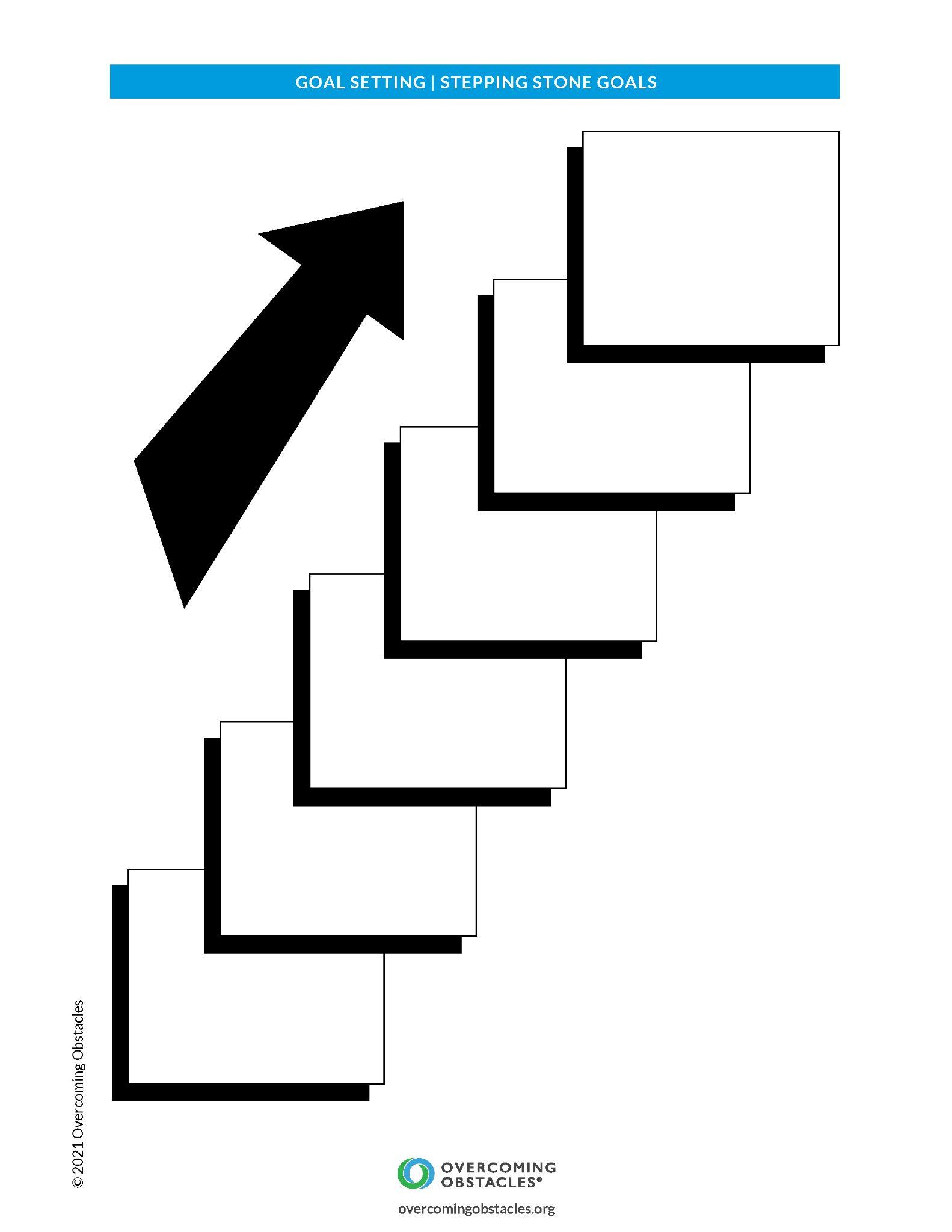